VERİLERİN TOPLANMASI
Ölçme
Ölçme araçlarının sınıflandırılması
Güvenilirlik
Geçerlilik
Madde analizi
Anket geliştirme
Gözlem
Görüşme
özet
Anket GELİŞTİRMEAnket:
İnsanların yaşam koşullarını, davranışlarını, inançlarını ve tutumlarını betimlemeye yönelik bir dizi sorudan oluşan bir araştırma metaryali.
Thomas(1998)
Avantajları
Farklı bölgelerden çok daha büyük gruplara hızla uygulama olanağı
Maliyet düşüklüğü
Sınırlılıkları 
Cevaplayıcıyı güdülemekte sorunlar yaşanması 
Daha çok yüzeysel bilgi toplamaya uygun olması
Esnek olmaması
Hedef kitlenin duyarlı olduğu bazı konularda bilgi toplanmasının güçlüğü
Anket Geliştirme Süreci
Problemi tanımlama
Amaç
1. Aşama
ve soruları belirleme
Madde yazma
Taslak form oluşturma
2. Aşama
Uzman görüşü alma ve ön uygulama formu oluşturma
3. Aşama
Ön uygulama, analizler ve ankete son şeklini verme
4. Aşama
Uzman görüşü alma ve ön uygulama formu oluşturma
Ankette yer alan maddeler ihtiyaç duyulan verileri toplamada ne derece yeterlidir?
Sorusunun cevabı aranır
Kapsam geçerliliği ile ilgili bu soru için uzmanlara danışılır.
Uzman görüşlerini belirlemede açık/ kapalı sorulardan oluşturulacak bir Uzman Değerlendirme Formundan yararlanılabilir.
Analiz sonuçlarına göre maddeler tekrar gözden geçirilir ve hedef kitleden seçilecek bir örnekleme uygulanmak üzere anketin Ön Uygulama Formu oluşturulur.
ANKET BİLEŞENLERİ
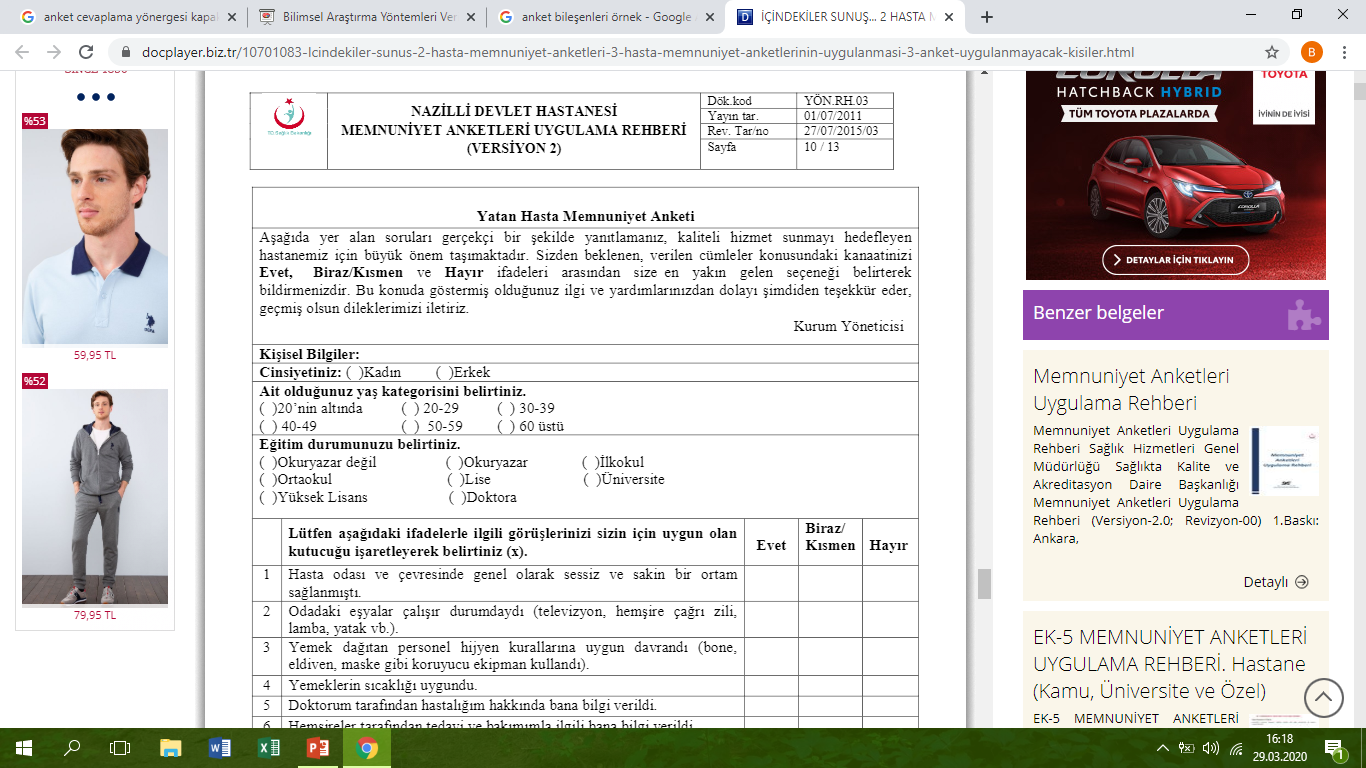 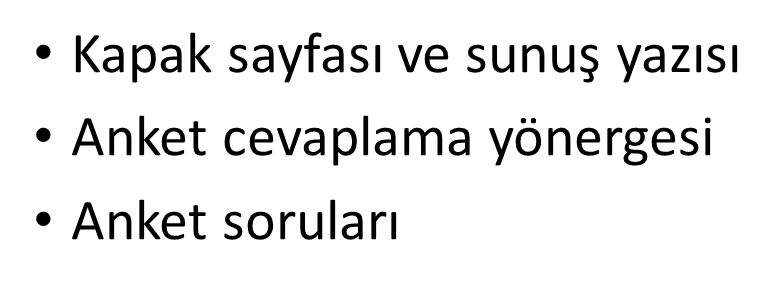 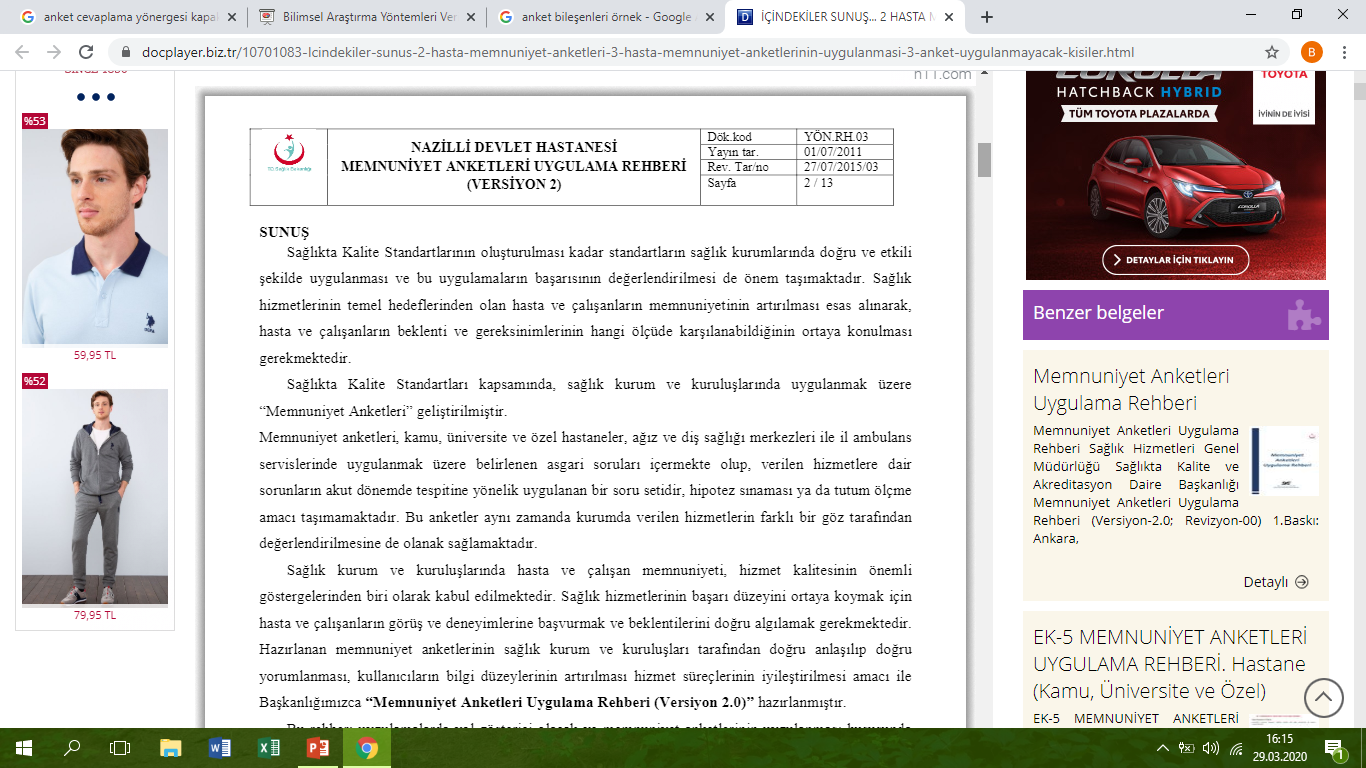 Ön Uygulama, Analizler ve Ankete Son Şeklini Verme
Ön uygulama: anketin geçerlik ve güvenilirliğinin gözleme dayalı verilerle sorgulandığı bir aşamadır. Ön uygulama için gerekli örneklem büyüklüğü soruların farklı özellikleri veya aynı özelliği ölçme durumuna göre iki sınıfta incelenebilir.
Soruların farklı özellikleri ölçmesi: Belirlenen örneklemin %5’ i kadar bir grup üzerinde yapılabilir.
Soruların aynı özelliği ölçmesi: Geçerliliğinin ve güvenirliğinin çeşitli istatistiksel teknikler kullanılarak ve yeterince geniş bir grup üzerinde incelenmesi gerekmektedir. Hedef kitleden seçilecek küçük bir (n=10-20) grup üzerinde (ön pilot) uygulama yapılması ön uygulama formunda düzenlemeler yapma fırsatı verecektir.
Anket uygulama biçimi
Yüz yüze görüşme ile
Posta ile,
Telefon ile,
Bilgisayar ile uygulama
Karma yöntem (Anket elden ulaştırılır sonra cevaplar posta ile araştırmacıya iletilir.)
Anketlerin geri dönüş oranı
Sağlıklı yorum yapabilmek için geri dönüş oranı %70-80 in üzerinde olmalıdır.
Anket uygulama süresinin kısa tutulması, izlem (hatırlatmayla %35e kadar artış görülmüş), not ekleyerek anketin öneminin vurgulanması, cevaplayıcıyı maddi olarak ödüllendirme geri dönüşü artırmaktadır.
Anket geliştirmede karşılaşılan bazı sorunlardan kaçınma yöntemleri
Anketi kısa ve öz tutun
Sorular tek bir amaca yönelik olsun
Kafa karıştırıcı yoruma açık sorulardan kaçının
Sorularda basit ve tek bir anlama sahip sözcükler kullanın katılımcıya tanıdık olmayan terimler kullanmaktan kaçının
Sorulara hedef kitlenin aynı anlamı yükleyeceğinden ve ona göre cevaplayabileceğinden emin olun
Kişisel ve gizlilik gerektiren soruları anketin sonuna yerleştirin
Cevap kategorilerini mantıksal olarak düzenleyin(düşükten yükseğe soldan sağa)
Ankette belli bir konuda karşılaşılan güçlükleri veya tutum, kaygı gibi psikolojik özellikleri ölçüyorsanız olumlu ve olumsuz sorulara yer verin
Uygun bir kategori dili ve mantığı seçin
Açık uçlu sorulardan ve sorularda ‘diğer’ seçeneğini kullanmaktan kaçının
Kategorileri gereksiz bir şekilde çoğaltmaktan kaçının
Ölçek noktalarını gereksiz bir şekilde çoğaltmaktan kaçının
Orta noktası(nötr/tarafsız) olan ölçekleri dikkatli kullanın
Cevaplayıcılardan cevap kategorileri arasında sıralama istemekten kaçınınız
Sorular cevaplayıcıyı yönlendirmemelidir.
GÖZLEM
Bir araştırmada ihtiyaç duyulan verilerin insan, toplum ya da doğa gibi belli hedeflere 
odaklanılarak çıplak gözle ya da bir araç kullanılarak izlenmesi süretiyle toplanması sürecidir.
Araştırmalarda başlangıçta hipotezi oluştururken keşif amaçlı , 
 tek başına temel veri toplama aracı olarak veya
 elde edilen diğer verileri tamamlayıcı olarak kullanılabilir.
Avantajları:
Sözel olmayan davranışların gözlemlenmesi 
Gözlemlerin doğal ortamda gerçekleşmesi
Zaman sınırının olmaması
Dezavantajları:
Gözlemcinin etkisinin diğer yöntemlere göre fazla olması
Zaman kaybının yaşanması
Gözlem sürecinin kontrol edilmesinin güç olması
Gözleme ilişkin verilerin sayısallaştırılması ve
Örneklem büyüklüğünün sınırlı olmasıdır.
GÖZLEMİN SINIFLANDIRILMASI
Bilgi toplamak için gözlemin önceden yapılandırılma derecesi ve 
katılımcı rolü gibi iki farklı ölçüte göre sınıflandırılır.
Yapılandırılmamış gözlem: gözlem öncesi yapılandırılmamış ve gözlemciye bilgi toplamada ve kayıt etmede özgürlük sağlayan bir tür gözlem yöntemidir.
Yapılandırılmış gözlemde ise gözlem öncesi gözlemcinin bilgi toplaması ve kaydetmesi için oluşturulmuş bir kodlama sitemi bulunmaktadır. Bu yöntemle güvenirlik ve geçerliği sağlamak daha kolaydır.
Katılımcı gözlem: Gözlemci gözlemlediği grubun bir üyesidir ve bu grupta bir rol üstlenmelidir. Gözlemci tam katılımcı rolünde , gözlemci olduğunu gizler ve mümkün olduğunca doğal hareket etmelidir. Grubun tam bir üyesi gibi davranmalıdır. Planlı bir aldatma söz konusu olduğundan birçok araştırmacı eleştirmiş ve giderek nadir kullanılır hale gelmiştir. Gözlemci olarak katılımcı rolünde ise gözlemci gruba gözlemci olduğunu en başta belirtir. Yapaylık tehlikesi mevcuttur. Hem katılımcı hem gözlemci gibi ikili bir rolü sürdürmek kolay değildir ve kabul edilme,  grubun yapısına ve gözlemcinin özelliklerinin grup ile etkileşimine bağlı olacaktır.

Katılımcı olunmayan gözlem: bu yaklaşımda gözlemci dışarıdan hiçbir etki etmeden sadece gözlem yapar.
Katılımcı olarak gözlemci faliyetlerde hiçbir rol almayan ancak araştırmacı olduğu katılımcılar tarafından bilinen bir kişidir. Etkisiz gözlemci gözlem yapılan ortamın dışındadır. Gözlemci gözlemlenenler tarafından görülmez ve bilinmez.
GÖZLEMİN FARKLI AÇILARDAN SINIFLANDIRILMASI
Kaynak
Büyüköztürk, Ş., Çakmak, EK., Akgün, ÖE., Karadeniz, Ş.,Funda Demirel,F.,  Eğitimde Bilimsel Araştırma Yöntemleri, Pegem Akademi  Yayıncılık,2019,Ankara.